Бочарова Анна ЛевонтиевнаПедагог дополнительного образованияМАОУ «Средняя общеобразовательная школа  №2 с углубленным изучением отдельных предметов им. М.И. Талыкова»Свердловская область, г. Верхняя Пышма2018 год
Схемы бумажных моделей
Тема. Бумажная модель парашютас квадратным куполом
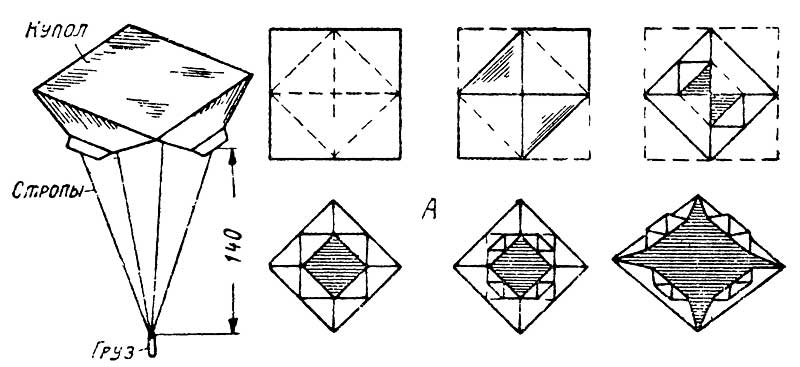 Тема. Бумажный самолет Модель «Стрела»
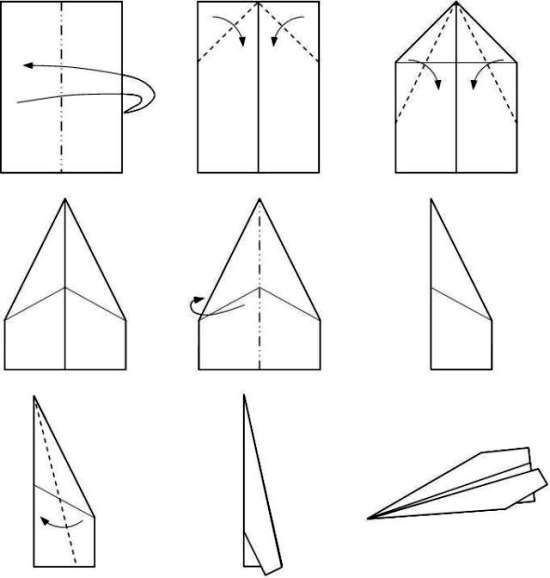 Тема. Бумажный воздушный змейМодель «Монах»
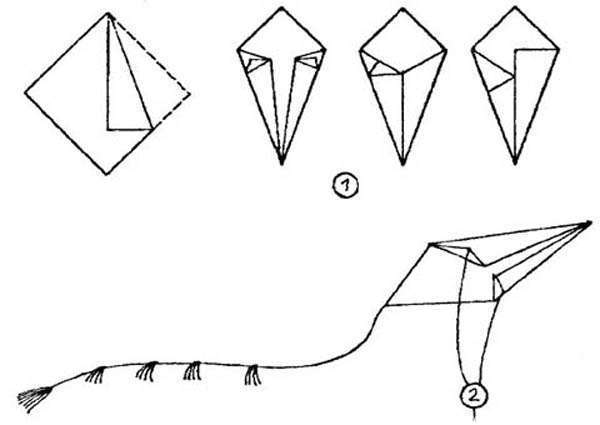 Тема. Вертолет «Летающая палочка»
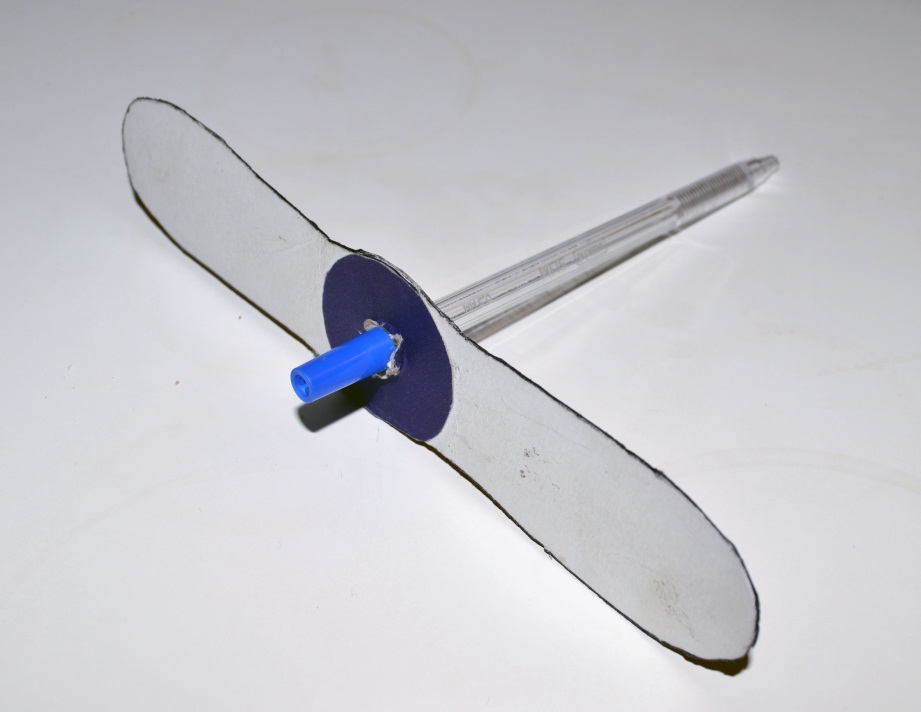 Тема. Бумажная двухступенчатая ракета
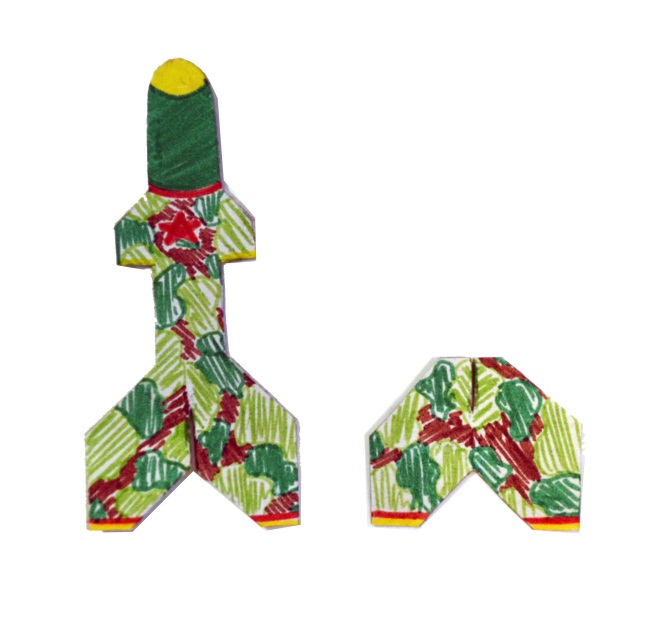 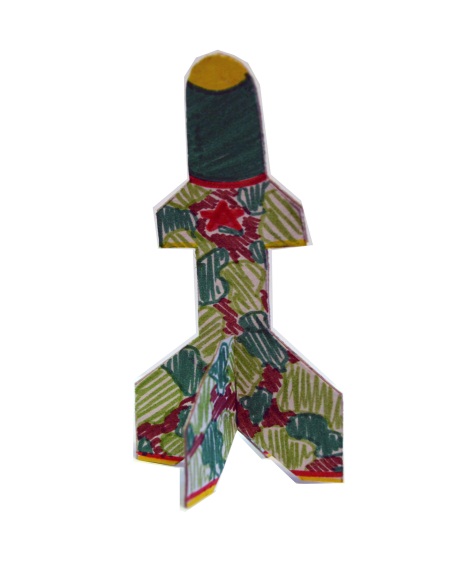